大阪版健康マイレージ「大阪府健康づくり支援プラットフォーム整備等事業」モデル実施
1
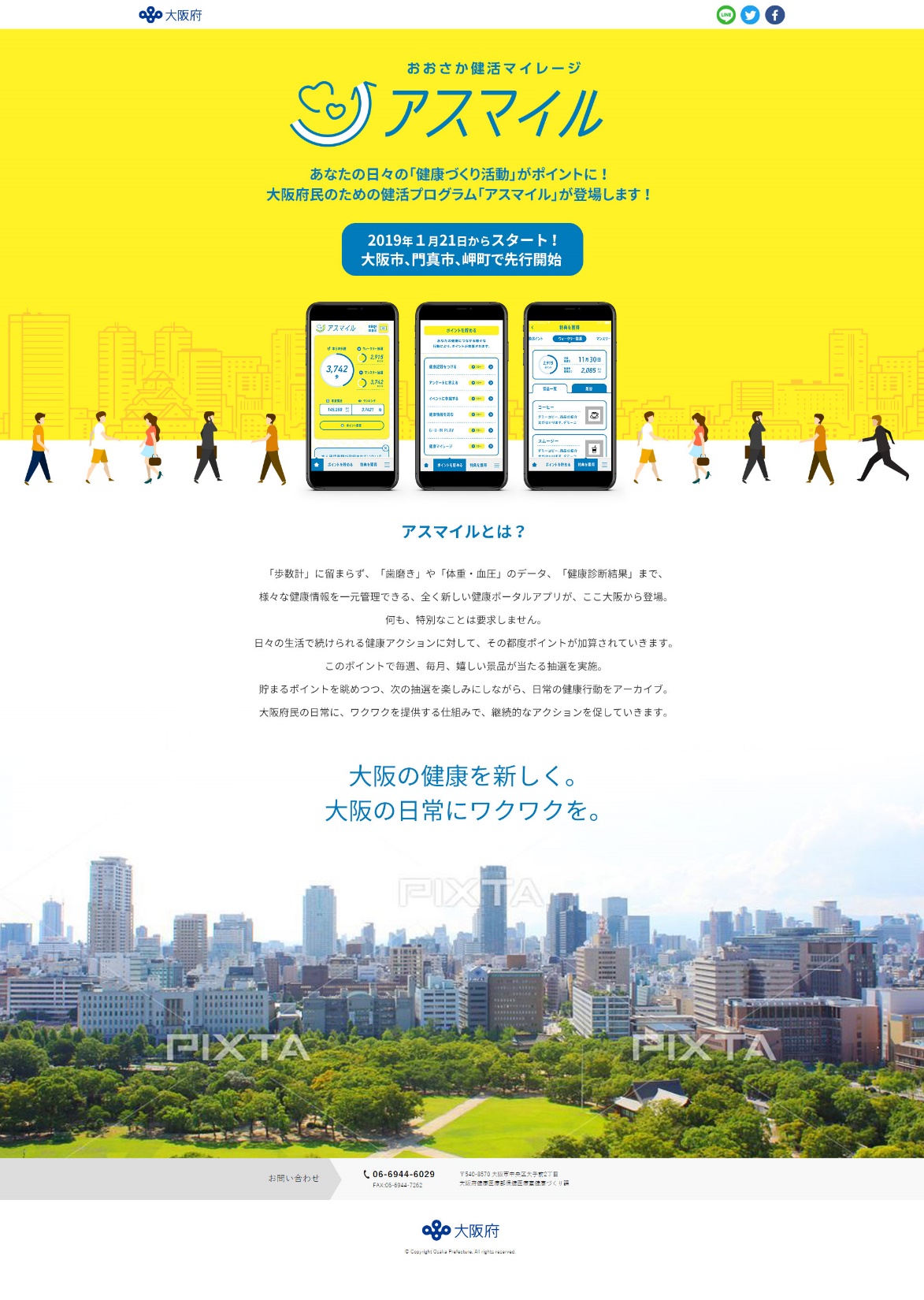 資料３－３
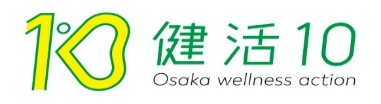 「大阪府健康づくり支援プラットフォーム整備等事業」の全体像
2
ッ
国保連合会
大学等研究機関
府・市町村
医療保険者
DB
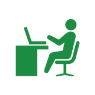 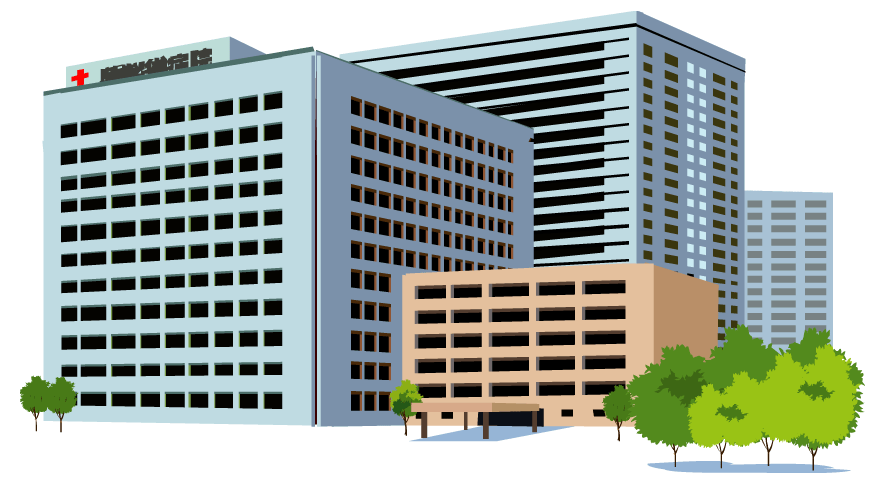 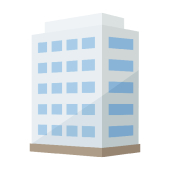 データ分析の検討
②データ連携
受託事業者　
株式会社ＮＴＴデータ関西
協力企業：イオンモール株式会社
　　　　　イオンリテール株式会社
　　　　　オムロン ヘルスケア株式会社
　　　　　サンスター株式会社
　　　　　総合メディカル株式会社
　　　　　ドコモ・ヘルスケア株式会社
　　　　　株式会社ＮＴＴドコモ
資格情報・健診情報等
健康づくり支援プラットフォーム運営
運営事務局
アスマイル・データベース
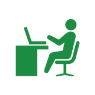 特定健診等
DB
健康づくり
ＤＢ
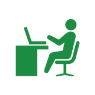 ⑤特典の提供
⑥PHR提供
①申込み
③健康づくりの取組
体重・血圧等の
バイタルデータ、
歩数等の運動データ等
アプリ・WEB・紙
ウォーキング・運動教室への
参加、特定健診受診等
府民
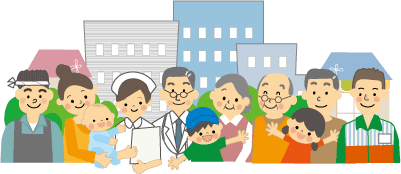 スマホ・歩数計等
④ポイントが貯まる
個人毎の健康マイページ（参加者用ポータル）
サービスの概要
3
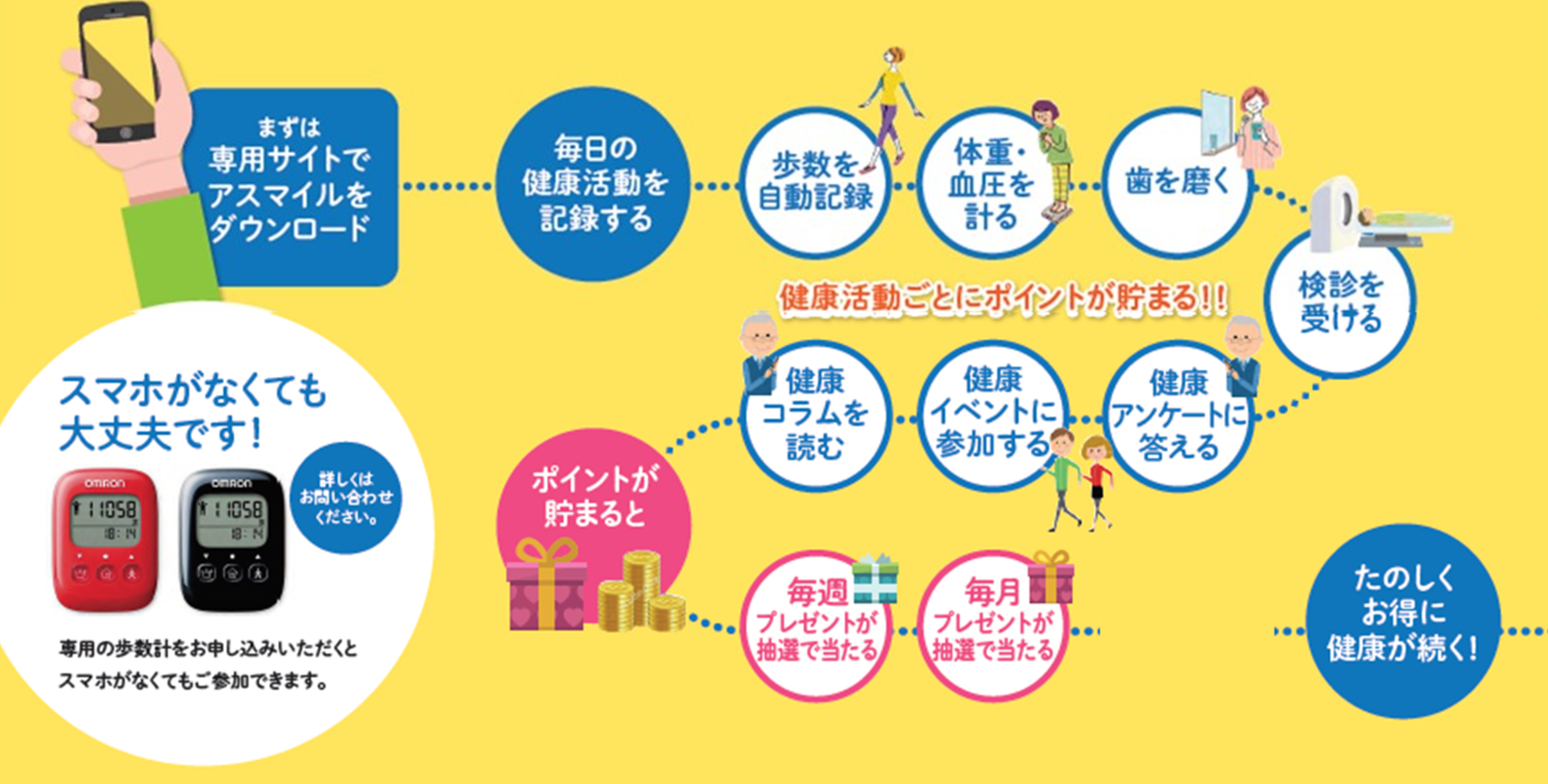 【電子マネー等】
楽天Edy
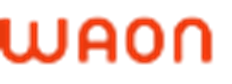 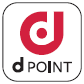 nanaco
【コンビニ等無料クーポン】　※スマホ限定
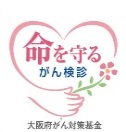 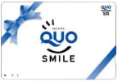 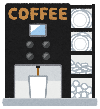 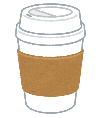 事業の特色
都道府県レベルで行う最大級の健康マイレージ事業　　　
　～ICT活用で、政令市を含む全市町村で行う30万人規模は全国最大級


特定健診データを直接連携、健康活動データを見える化　　
　～特定健診データと個人の健康活動の連携は都道府県では初の取り組み　　

　
毎週抽選の実施
　～毎月抽選に加え、毎週抽選を行うことで、楽しみながら続けていただく機会をより多く提供


特典に、複数の電子マネーを用意
　～お持ちのカードに合わせて、チャージできる選べる電子マネー
スケジュール、イベント
今後のスケジュール
▼1月21日～5月31日

モデル実施
（大阪市・門真市・岬町）
▼10月～　

本格実施
（府内全市町村）
歯科相談会
アスマイルPR
健康相談会
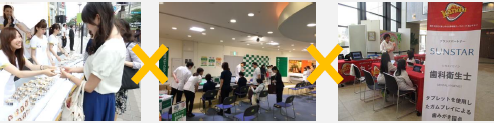 モデルエリアのイベント
▼1月26、27日
イオンモール
鶴見緑地（大阪市）
▼2/2, 3
イオンモール
大日（門真市）
▼2/16，17

ピアッツァ５（岬町）
ホームページとアプリ
6
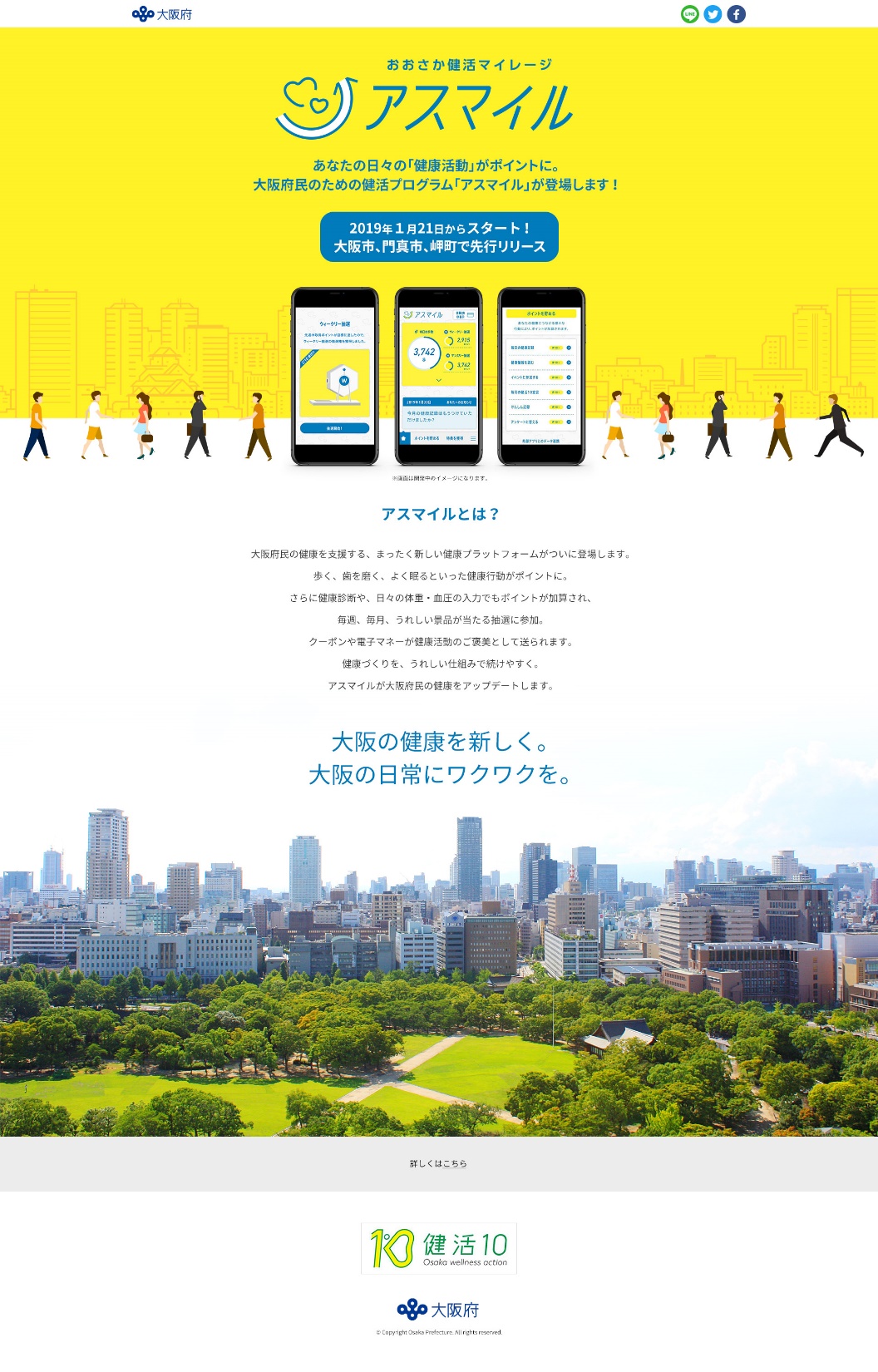 ①『アスマイル』ホームページ
URL：https://www.asmile.pref.osaka.jp

　　　　　　　　　　で検索！

②『アスマイル』アプリ（1月21日ダウンロード開始）
おおさかアスマイル
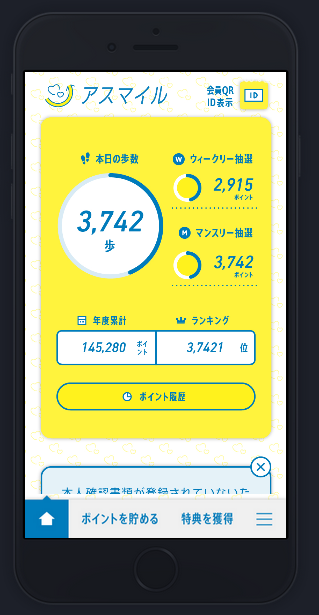 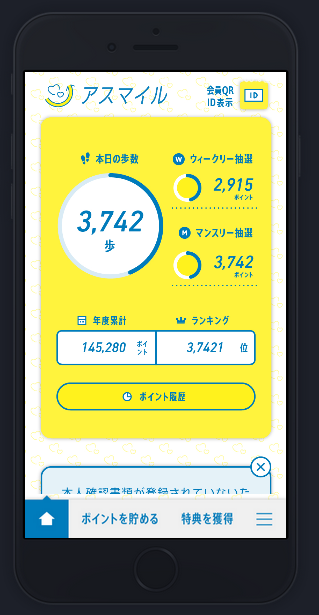 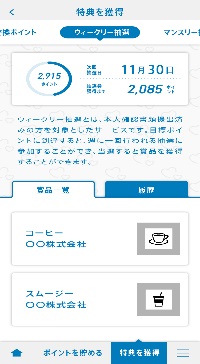 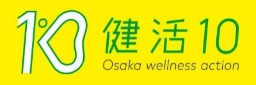 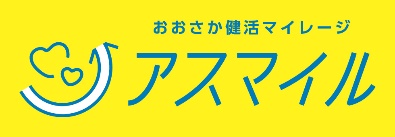 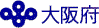